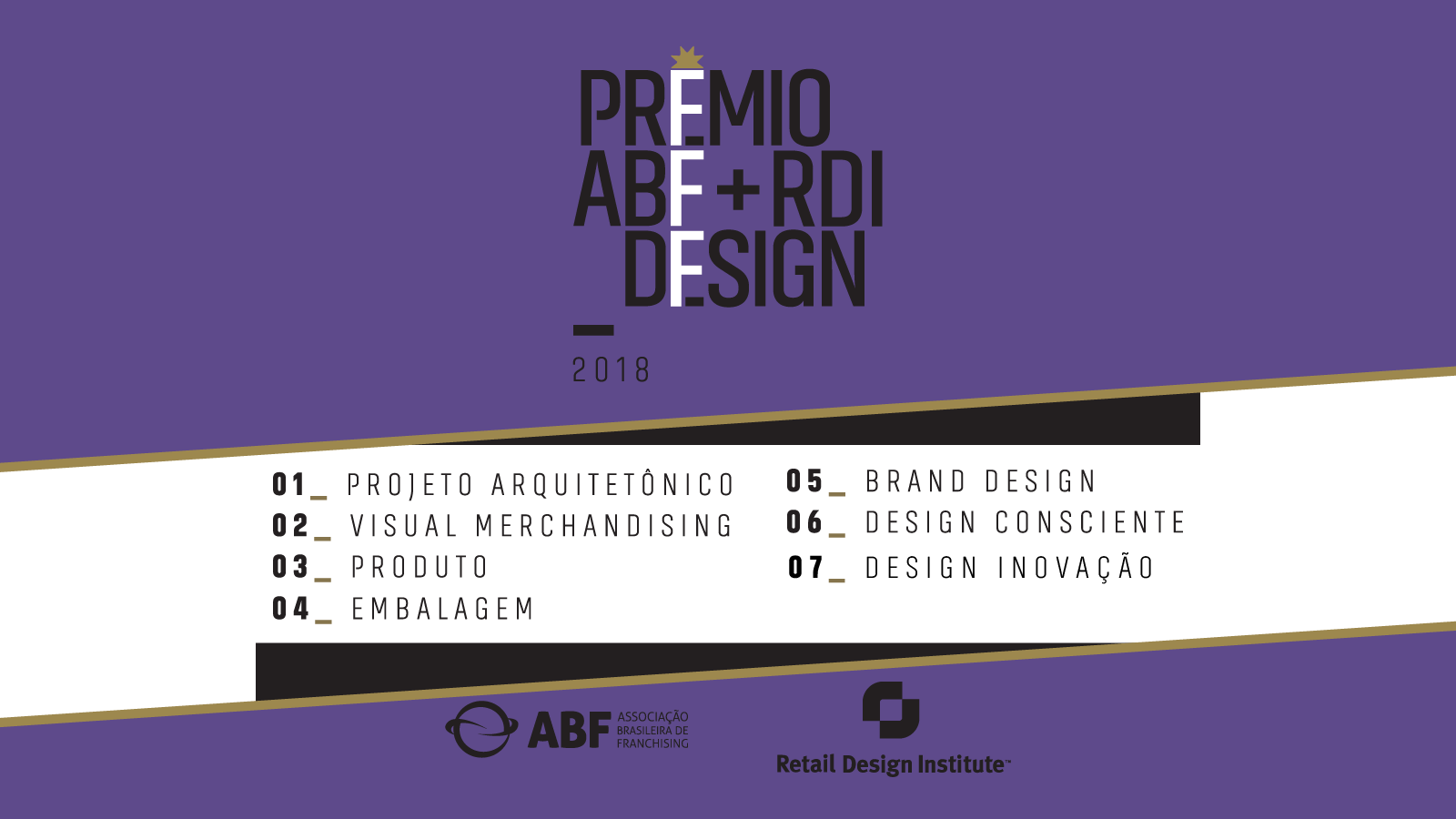 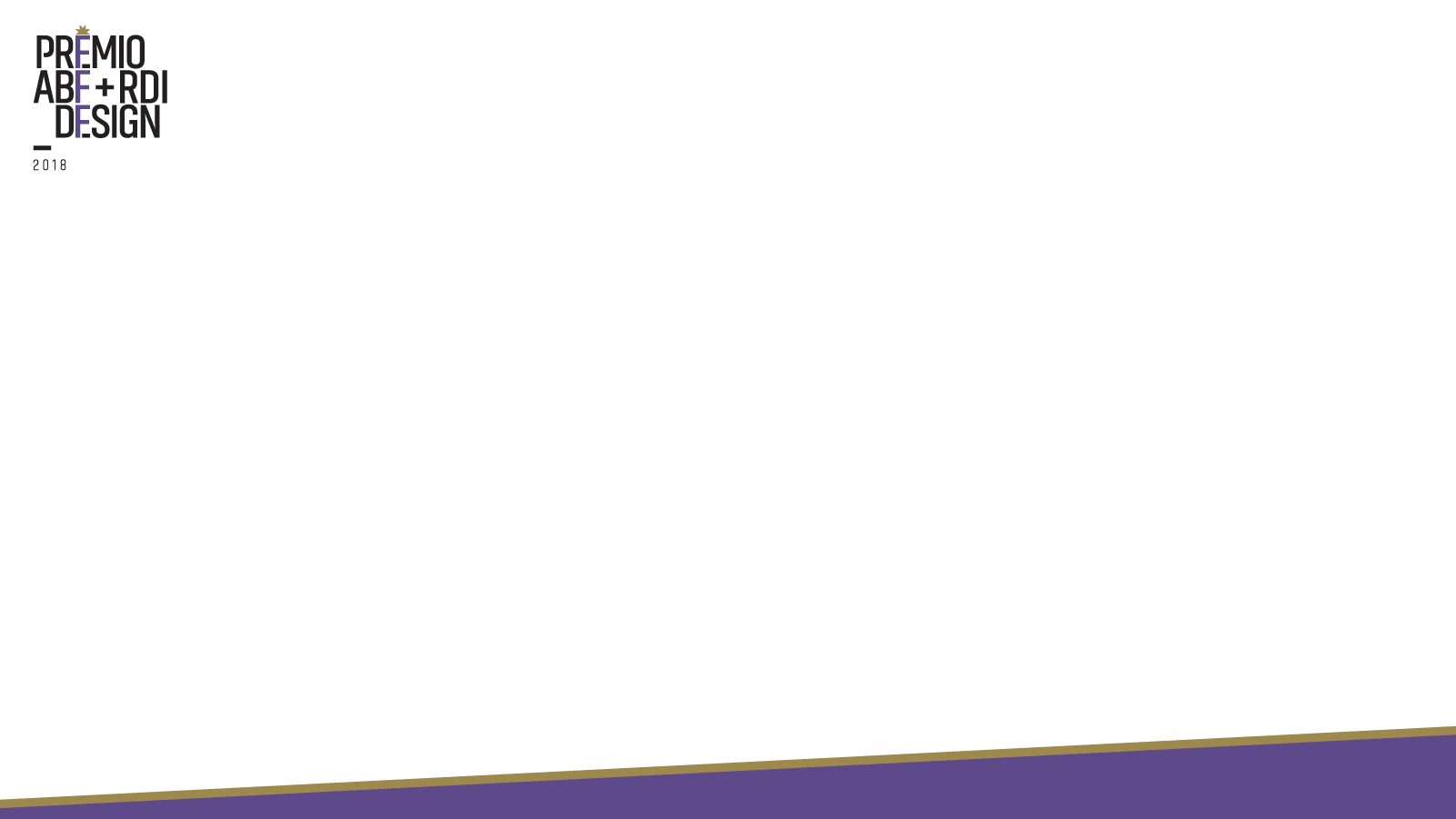 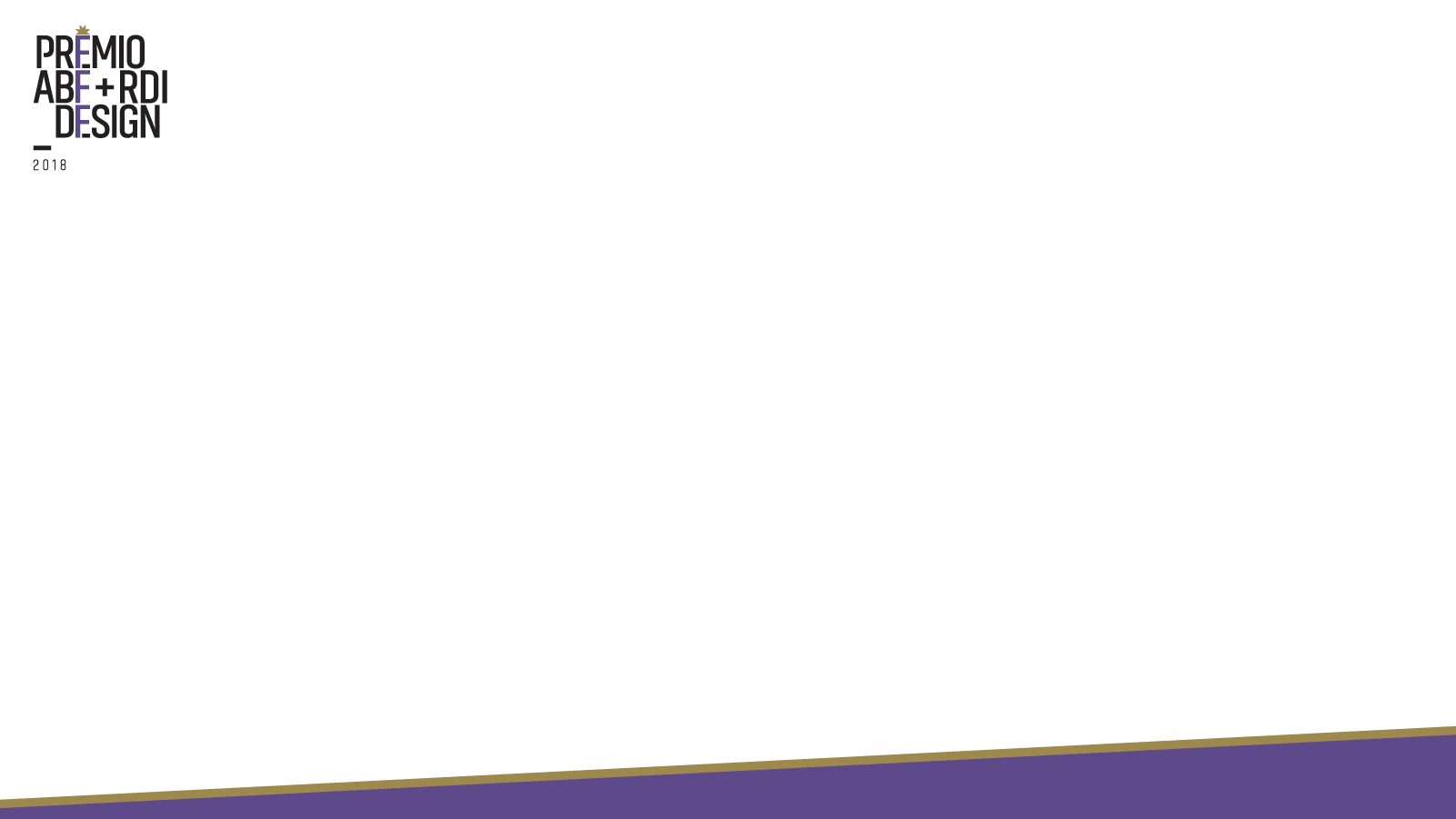 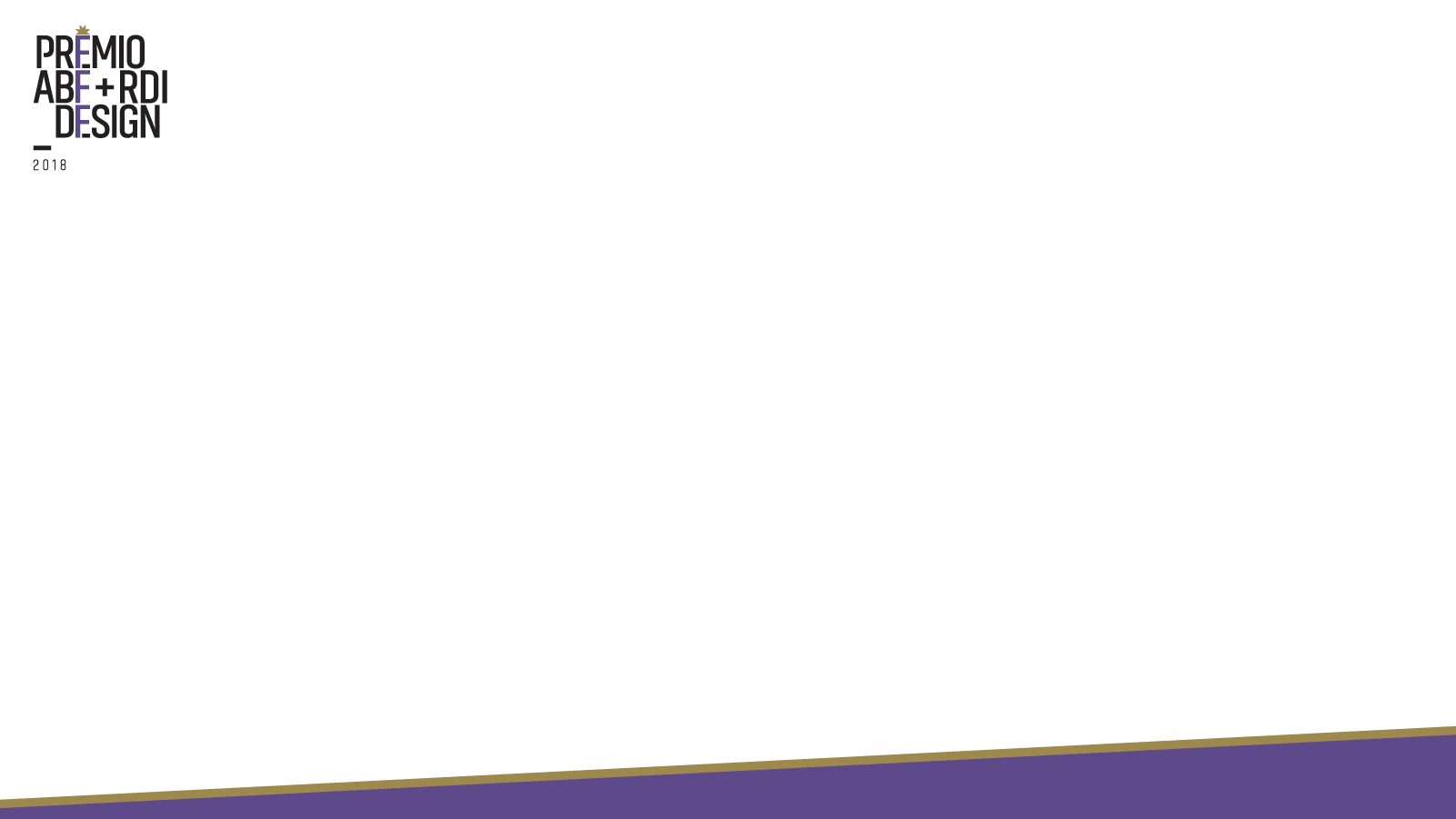 02.1 – VISUAL MERCHANDISING
PROJETO DE VITRINE
Marca:
(Inserir o nome da marca do projeto implantado).
Endereço:
(Inserir o endereço completo do projeto implantado,incluindo o nome do shopping, se for o caso).
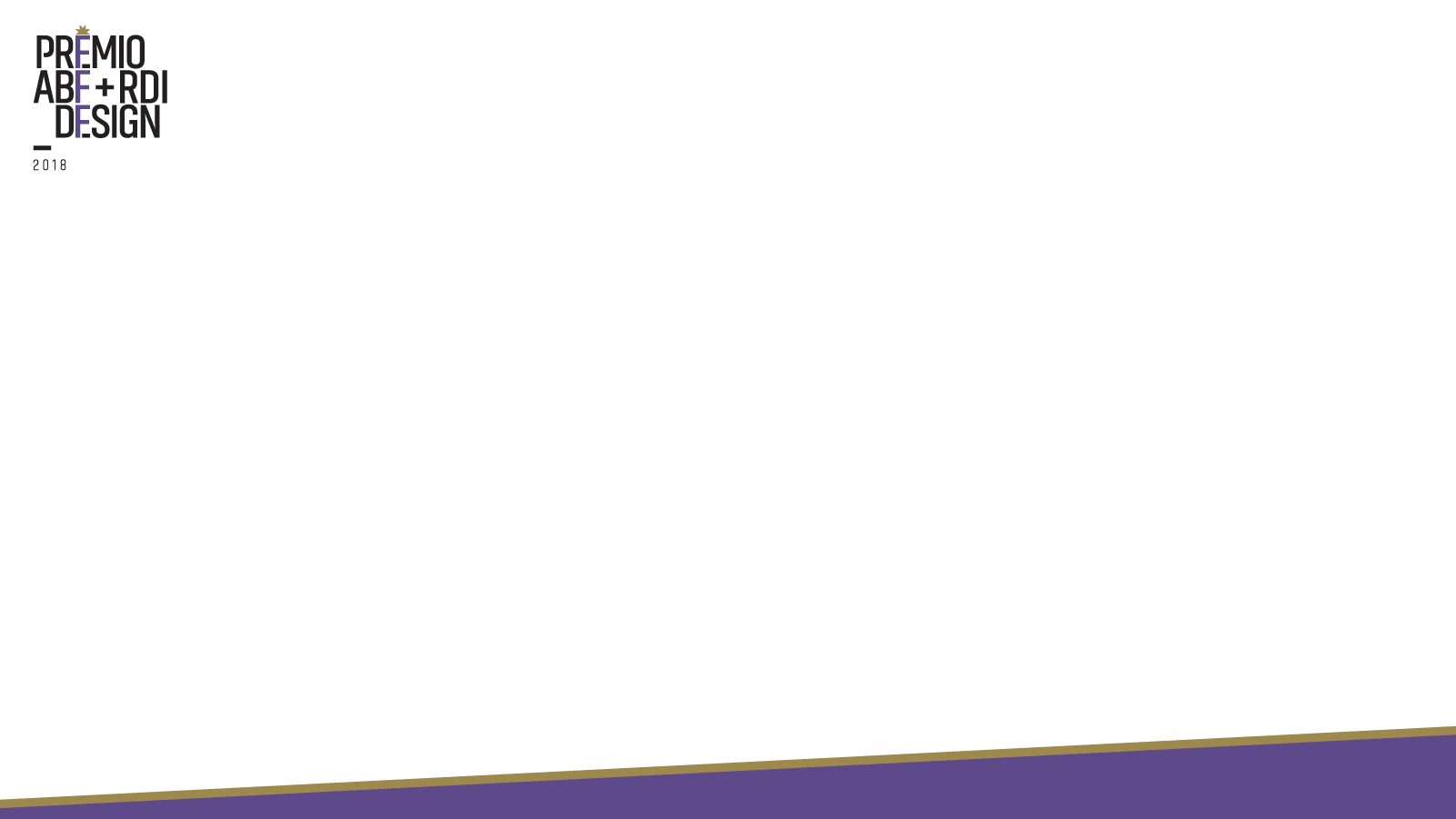 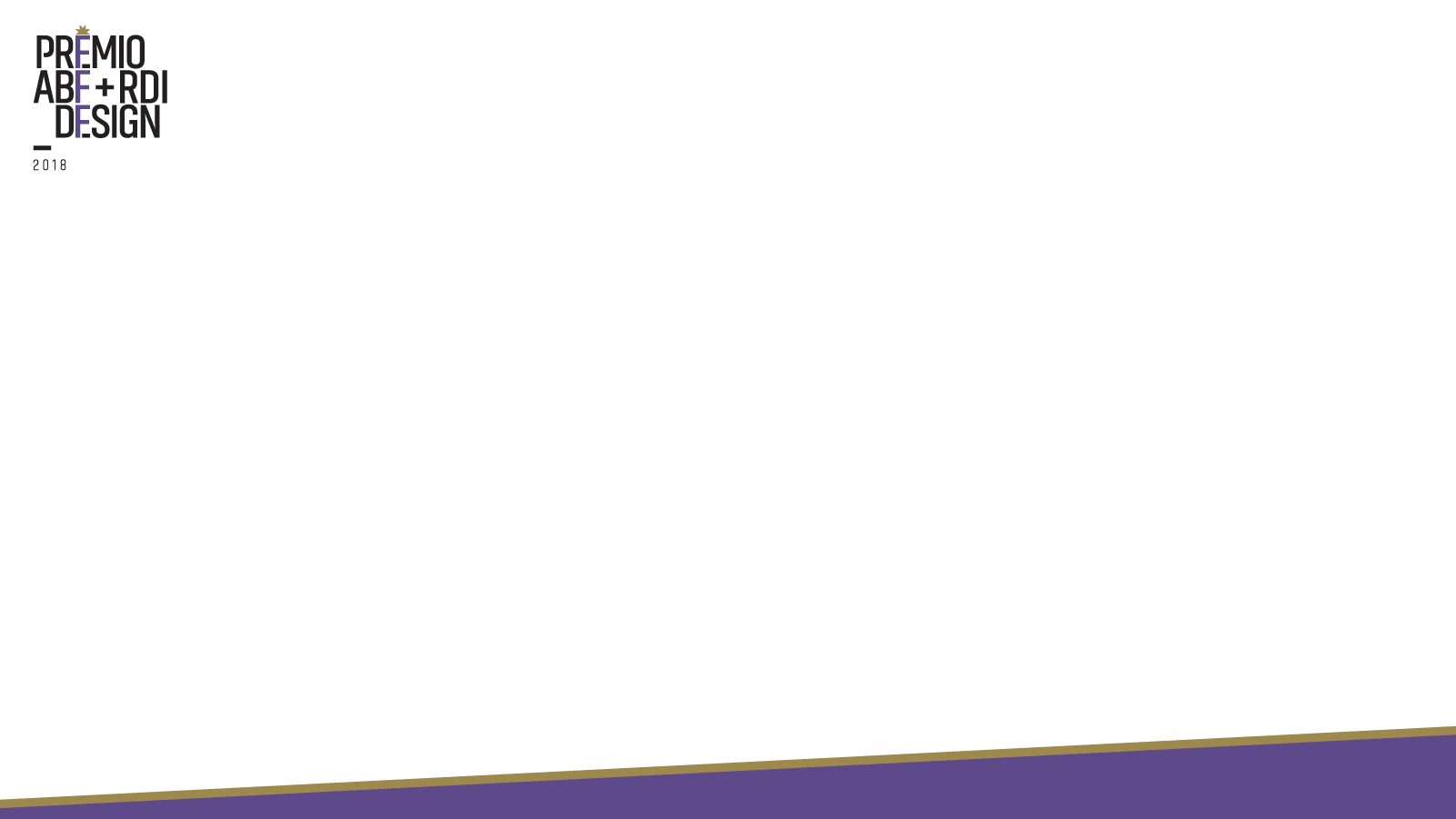 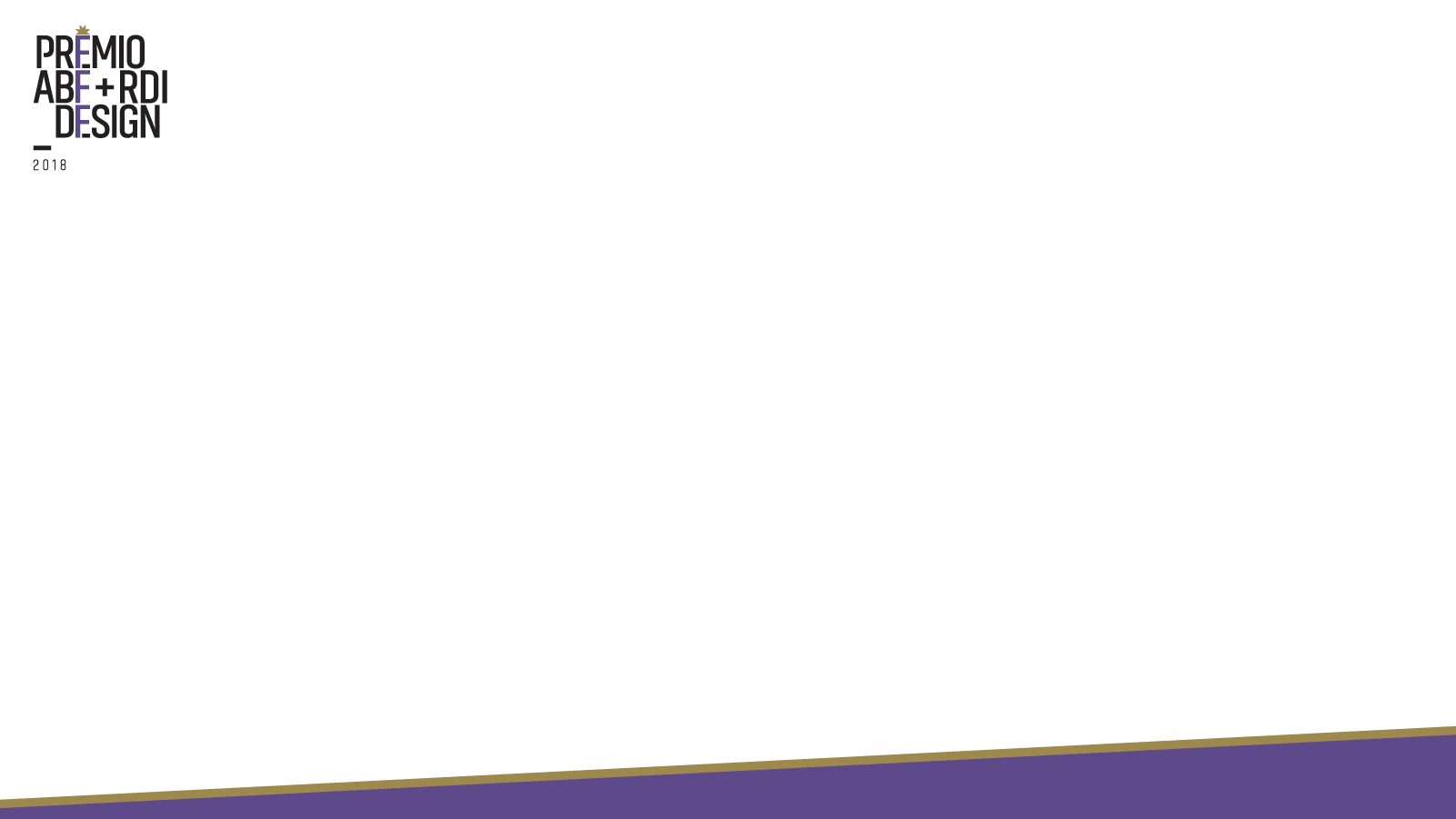 LOGOMARCA
Inserir a logo da marca com resolução de 150 dpi.
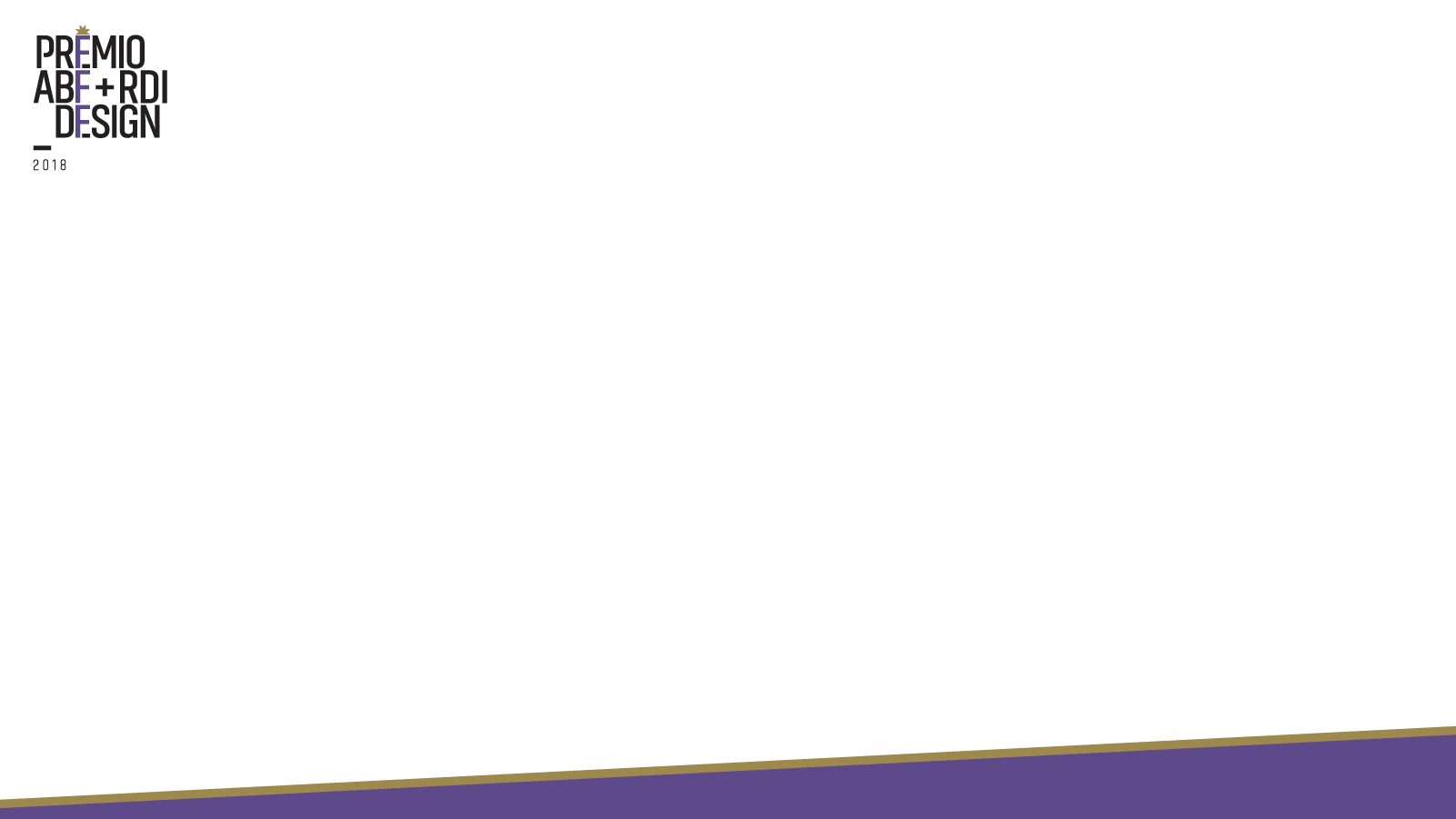 DESCRITIVO DO PROJETO DE VITRINE
Nome do Projeto: (colocar a marca e designação do projeto).
 
Conceito/Tema: (descrever a proposta conceitual e o tema ou mensagem do projeto de vitrine.).

Objetivo / Briefing: (descrever o desafio proposto para o projeto. composição).

Materiais, aplicação e exposição: (descrever os materiais significativos e sua aplicação).

Iluminação e comunicação visual: (descrever o objetivo de iluminação e os critérios da sinalização e comunicação visual).

Descrição: (descrever os detalhes do projeto, tais como expositores e mobiliário, sustentabilidade/responsabilidade, benefícios ao usuário, benefícios a rede, apelo visual e estética, tecnologia, entre outros).

Particularidades e Diferencial: (descrever o itens implantados no projeto que apresentam um o diferencial competitivo e inovador).

Resultados Obtidos:
OBS.: Máximo de 600 caracteres para cada tópico
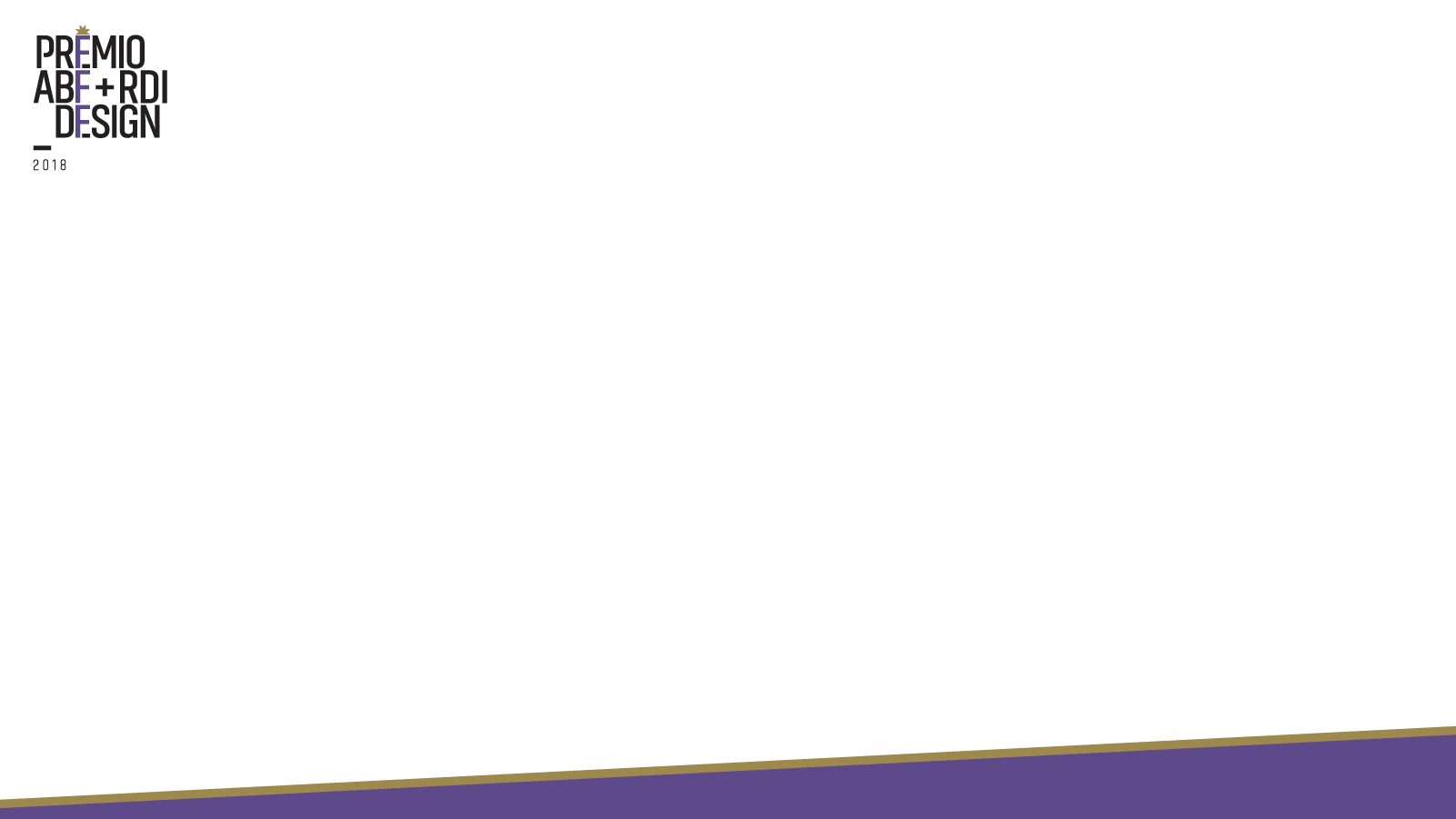 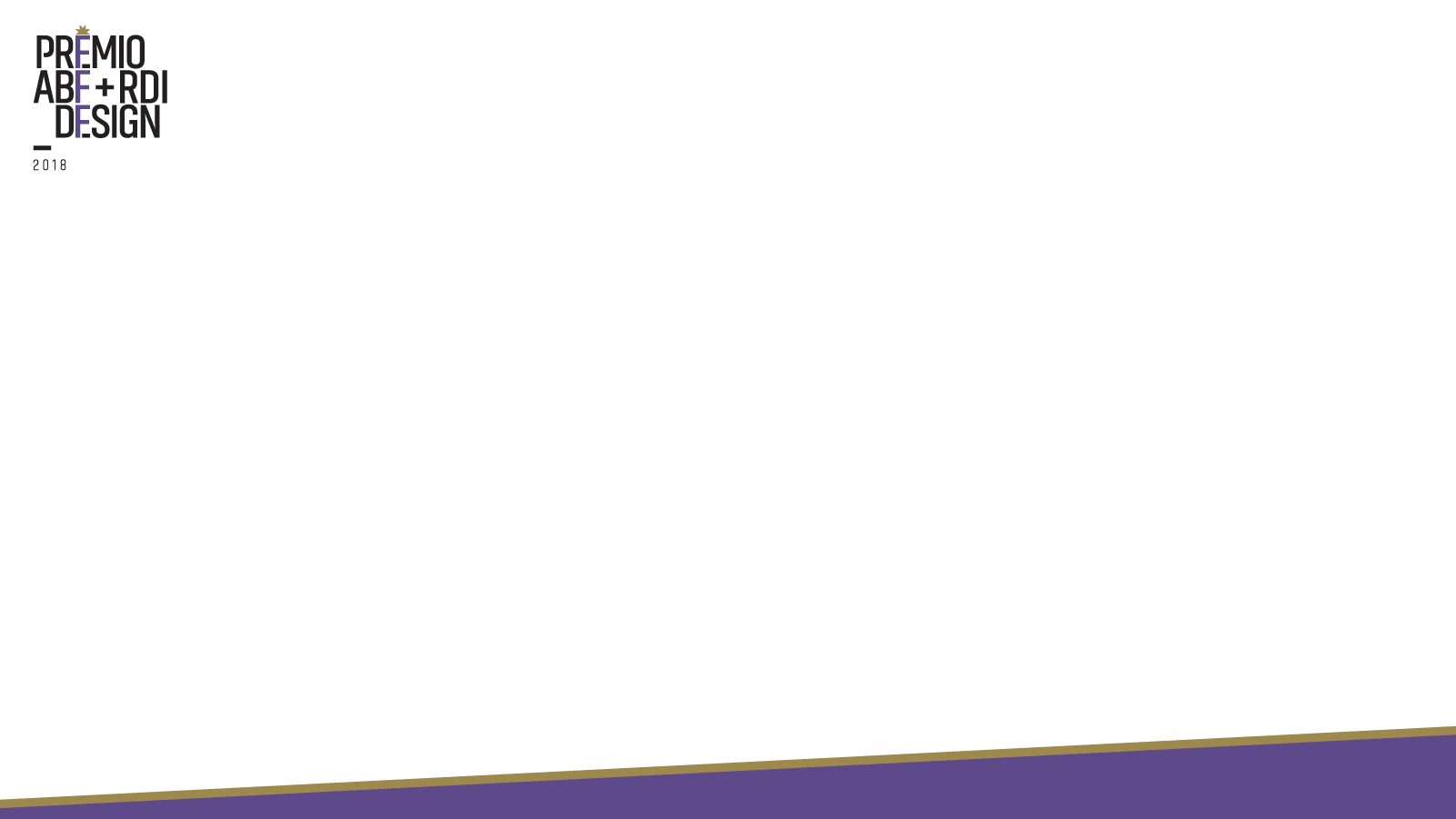 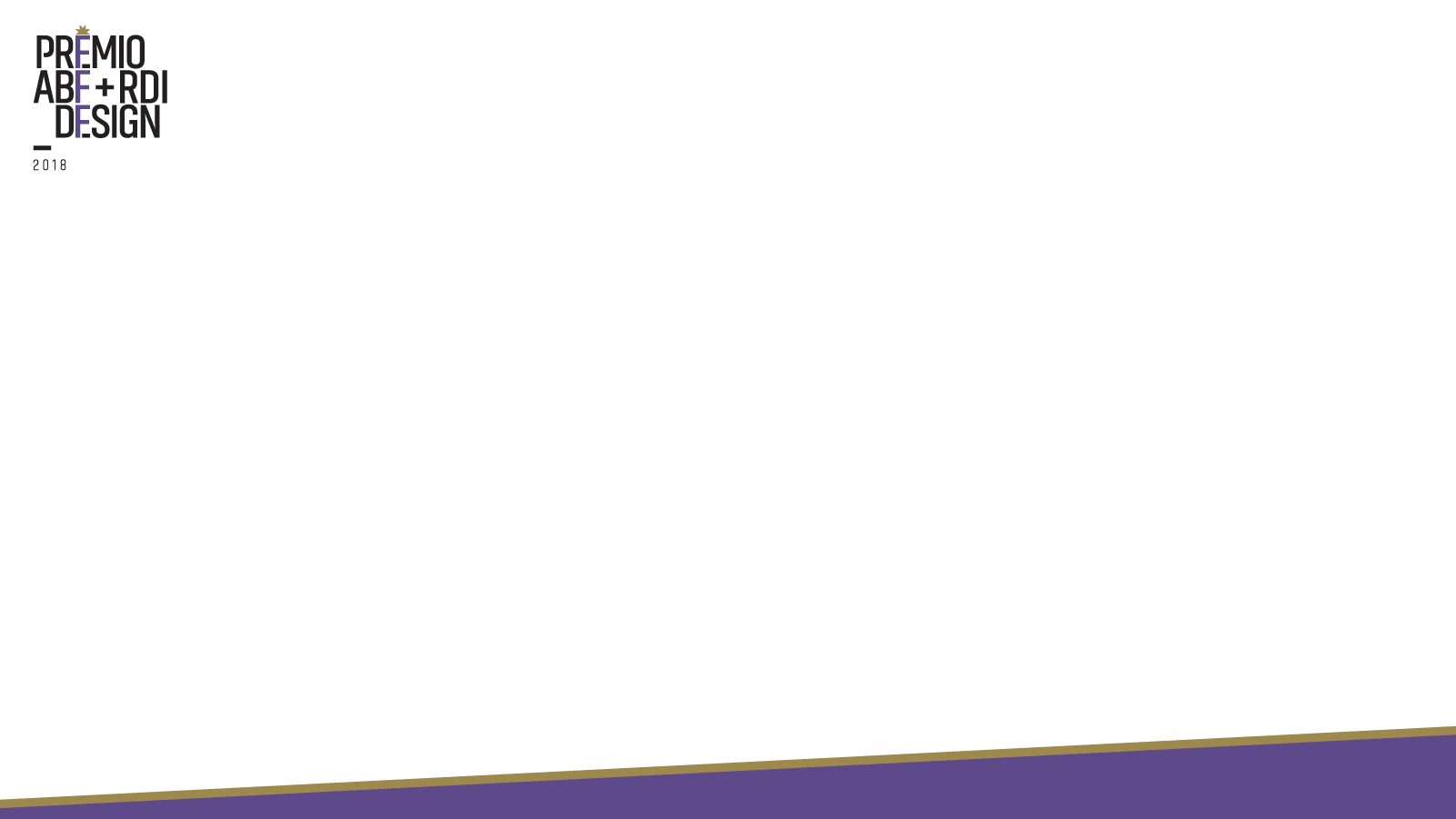 FOTOS DA VITRINE
(Inserir uma imagem por slide)
Inserir fotos reais do projeto arquitetônico implantado, não valendo ilustrações (render) do projeto de vitrine: 
1 imagem frontal
2 imagens de ângulos diferentes, 
2 imagens de detalhes significativos.
OBS.: Fotos em padrão JPG de 150 dpi (1600 x 1200), sem qualquer informação adicional ou a imagem será eliminada. Conforme regulamento o julgamento será às cegas: nem os designers, nem seus nomes, nem os nomes de seus fornecedores podem aparecer nos materiais, exceto na ficha de inscrição. O Candidato que desrespeitar esta regra será desclassificado imediatamente. Os nomes ou marcas de fabricantes/clientes podem aparecer apenas se forem parte integrante do produto ou projeto.
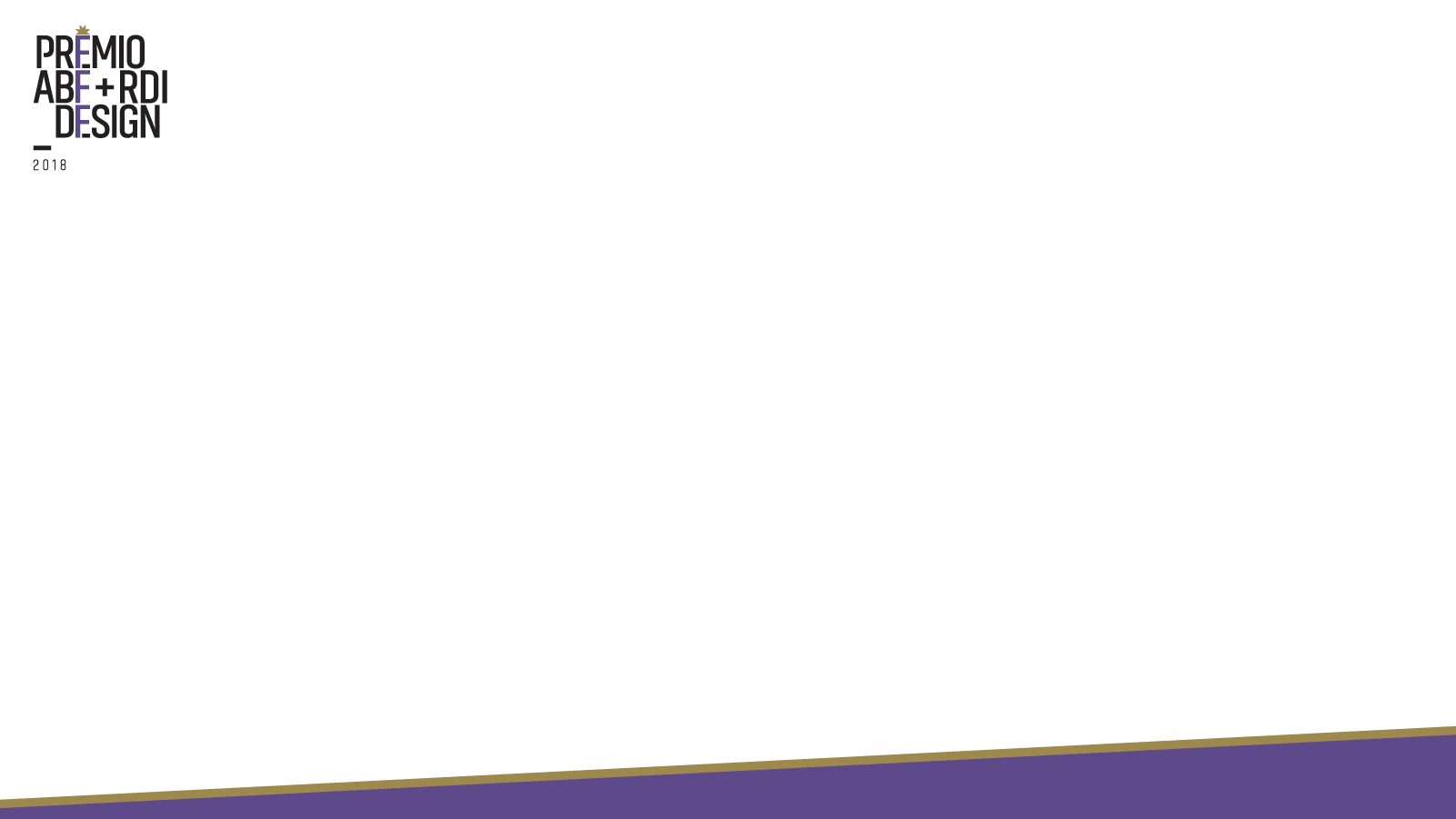 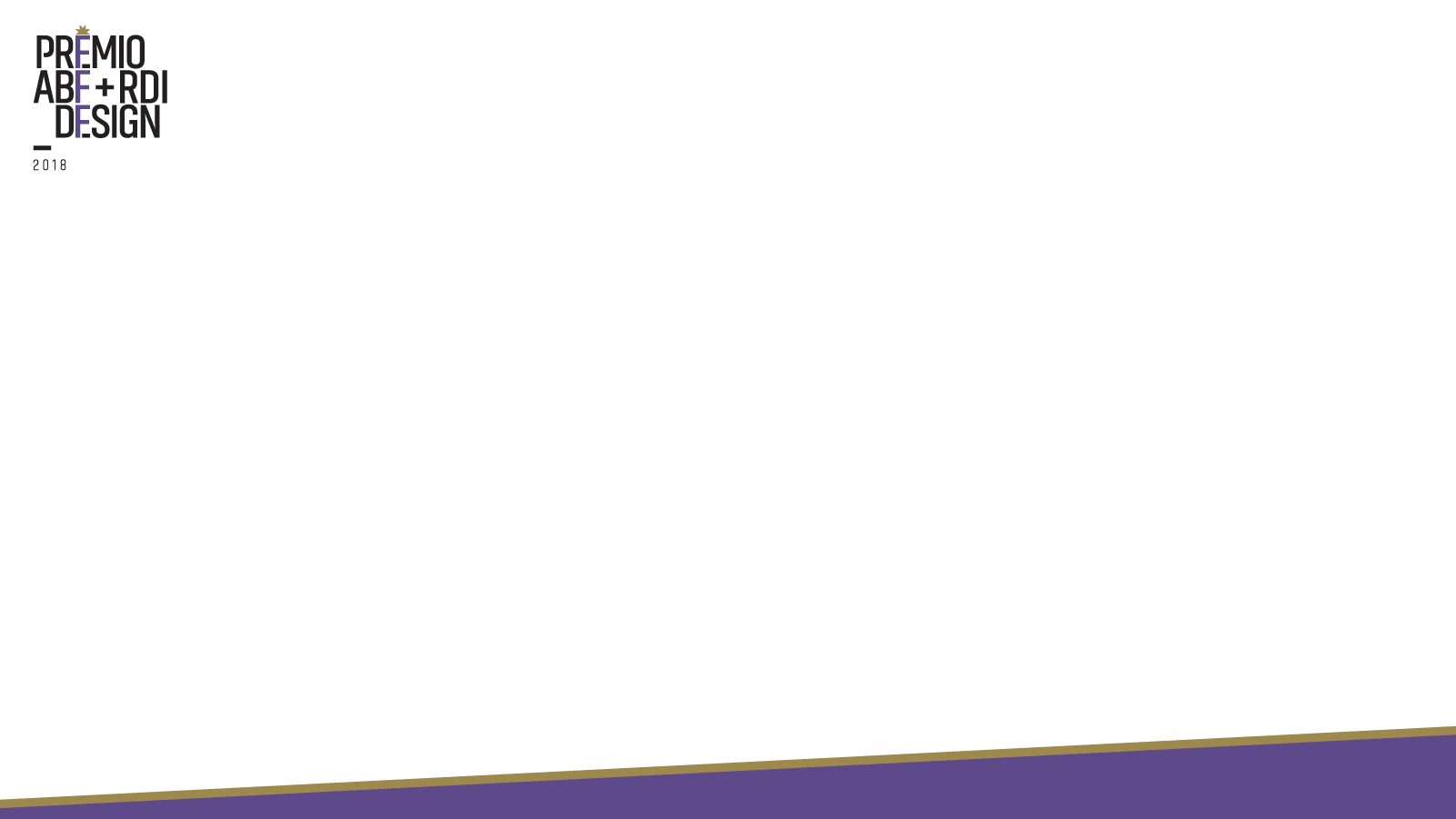 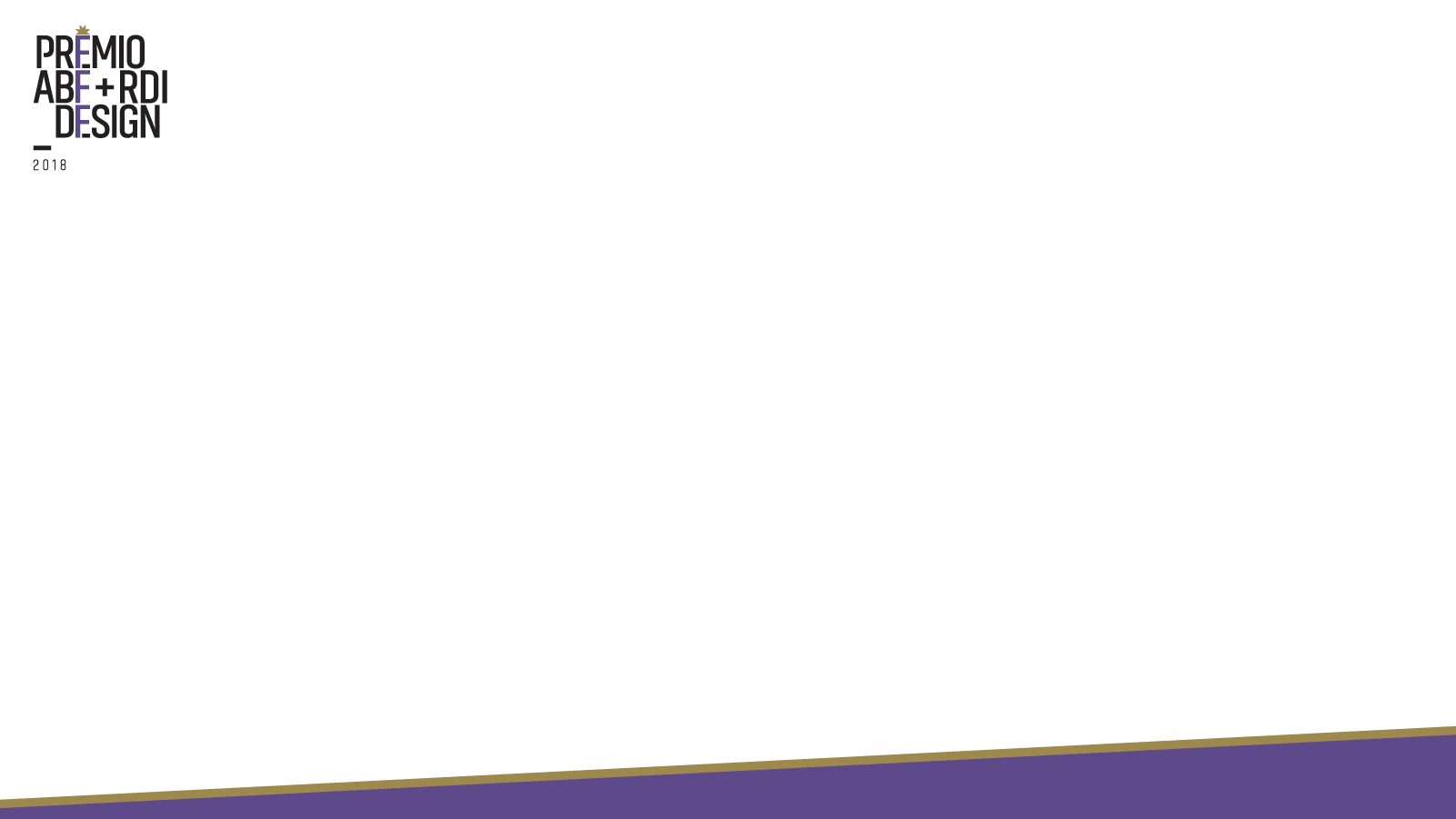 VÍDEO / PANORÂMICA
Inserir:
01 vídeo em formato MP4
opcional - se a vitrine for estática 
obrigatório - se houver movimento 
e/ou
(opcional) 01 imagem panorâmica com resolução de 150 dpi
OBS.: somente vídeo e/ou foto reais do projeto arquitetônico implantado, não valendo ilustrações (render). Devem estar sem qualquer informação adicional ou o material será eliminado.